Zonas de west
Gabriela ROMERO
Diferencias entre v – q
VENTILACIÓN.- depende de la intermitencia de los movimientos respiratorios 
PERFUSIÓN.- DEPENDE de las variaciones entre sístole y diástole.
 presión alveolar (PA), la  presión arterial (P(A)) y la presión venosa (Pv)  van a variar dependiendo la zona y la posición del paciente
SEGMENTACIÓN PULMONAR
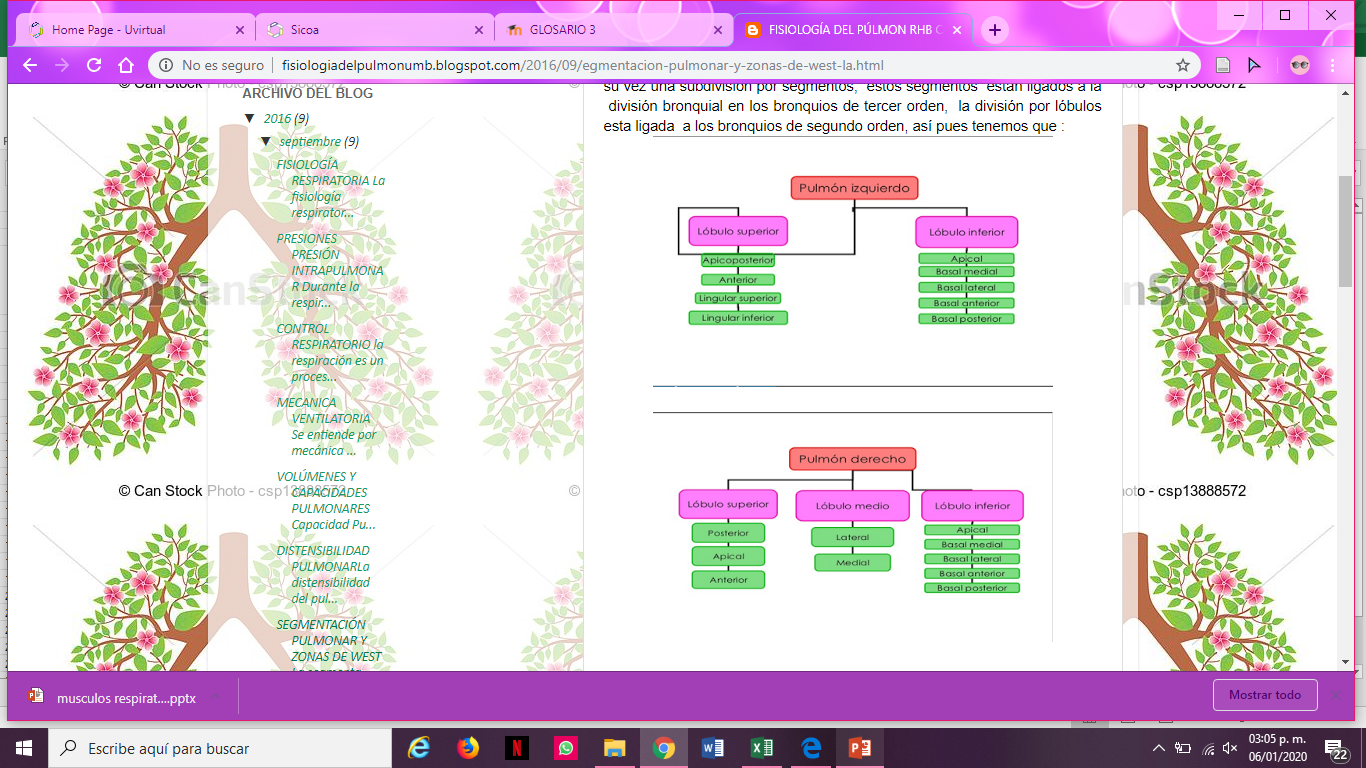 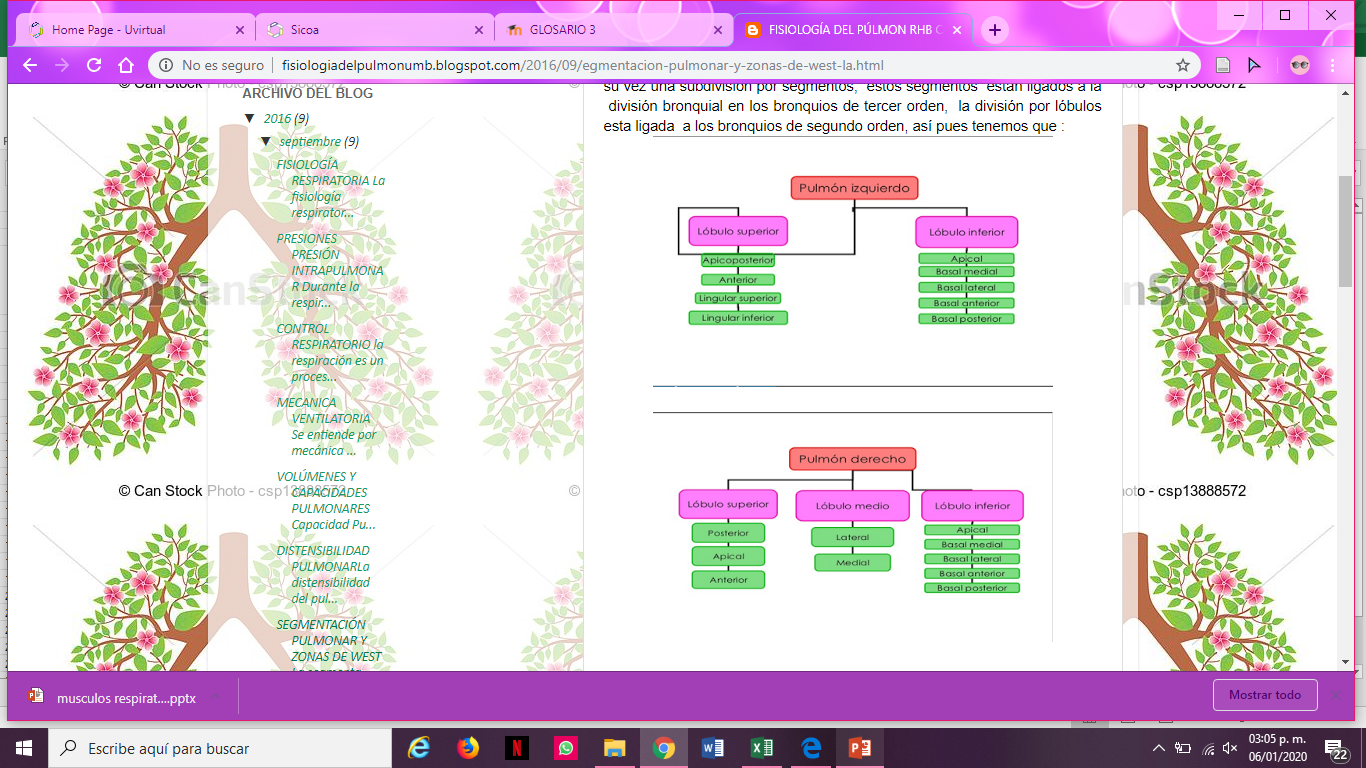 ZONAS DE WEST
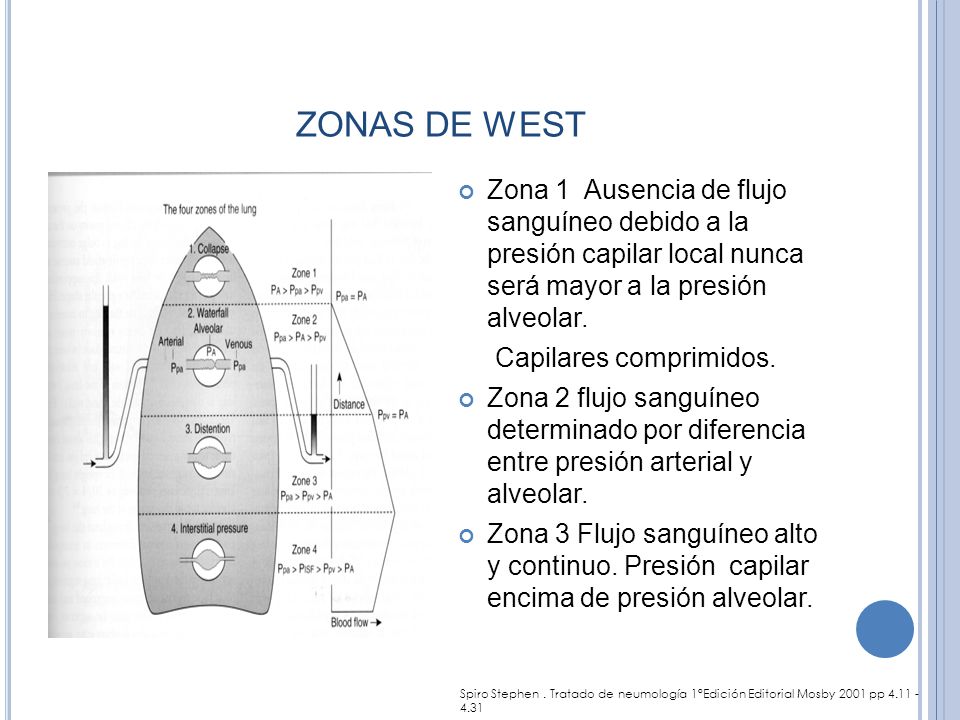 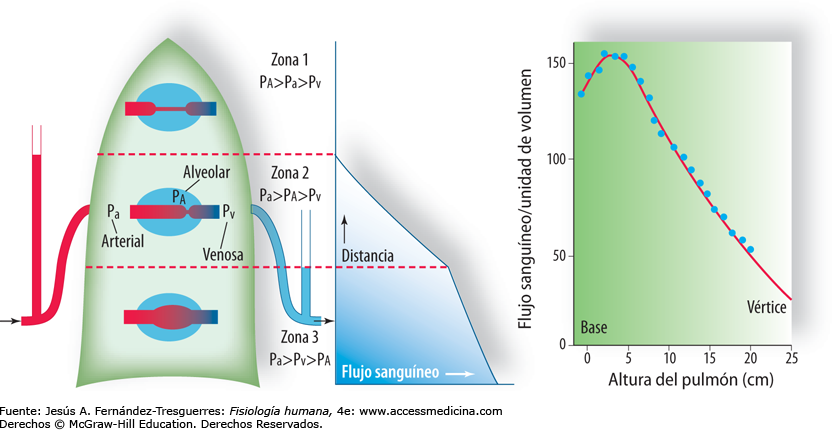 presión alveolar (PA), la  presión arterial (Pa) y la presión venosa (Pv)  van a variar dependiendo la zona y la posición del paciente
Zona 1.- buena ventilación y una mala perfusión debido a la presión que ejerce el alveolo sobre el capilar  
Zona 2.- buena relación ventilación perfusión
Zona 3.- buena perfusión pero una mala ventilación
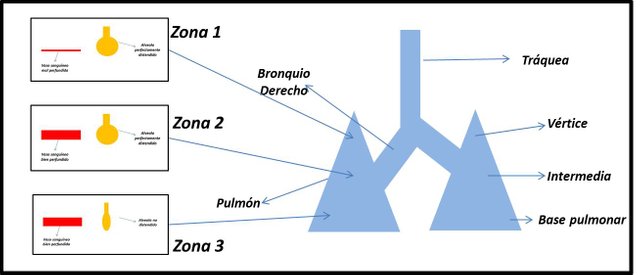 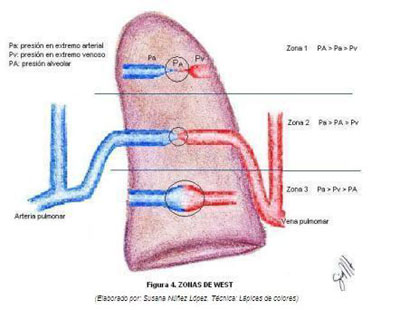